Narrative
Definition: a spoken or written account of connected events; a story.
Narrative: What you will learn about in this topic:
Storytelling: story telling devices in film, inverted pyramid in a newspaper article, visual representations to reinforce the text on an app
Narrative structures: linear, non-linear, circular, interactive, open/closed, single/multi-strand
Point of View (POV): third person narrator in a radio documentary, editorial in a newspaper, first person shooter computer game
Characterisation: character functions in film, print advertisements, computer games
Themes: dystopia in science fiction films, identity in music magazines, apocalypse in zombie games
Setting: location in a film, photographs in a magazine, open world diegesis of a computer game
Mode of address: formal style of TV News, the direct address of a magazine cover, the informal address of a computer game
Storytelling
storytelling–not just escapism, stories have real power to hold human attention and shape our thinking. 
Humans live in a storm of stories. We live in stories all day long, and dream in stories all night long. 
We communicate through stories and learn from them. 
Without personal life stories to organize our experience, our own lives would lack coherence and meaning. Homo sapiens (wise man) is a pretty good definition for our species. But Homo fictus (fiction man) would be about as accurate. 
Man is the storytelling animal.
https://www.youtube.com/watch?v=DCA-W_Ps5dM
Consider this trailer for the horror film Paranormal Activity 2. What’s happening here? These people aren’t idiots. This isn’t their first film. They know the blood isn’t real. They know there are no ghosts or monsters in the theatre. They know everything they are seeing is just light flickering on a two-dimensional background. 

So why do people treat fake things as real?
[Speaker Notes: Watch the clip and then pose the question.  The answer is in neuroscience.

Neuroscience of brains on fiction gives us a clue. If you slide a person into an FMRI machine that watches the brain while the brain watches a story, you’ll find something interesting–the brain doesn’t look like a spectator, it looks more like a participant in the action. When Clint Eastwood is angry on screen, the viewers’ brains look angry too; when the scene is sad, the viewers’ brains also look sad.

“We” know the story is fake, but that doesn’t stop the unconscious parts of the brain from processing it like real. That’s why the audience for a horror film cringes in their chairs, screams for help, and balls up to protect their vital organs. That’s why our hearts race when the hero of a story is cornered–why we weep over the fate of a pretend pet like Old Yeller. Stories powerfully hook and hold human attention because, at a brain level, whatever is happening in a story is happening to us and not just them.
But this all leads to a bigger question. Most of us think of stories as a way to pleasantly while away our leisure time. Is there any evidence that story is actually effective in influencing us–in modifying our thinking and behavior? Yes. Lots.]
Today’s Objectives
Be able to describe story telling devices in film and analyse how they are used to effectively create meaning and engage selected audiences.
Open the following document. It outlines different story telling devices. 
P:\BTEC Creative Media Production\Pupil Resources\6. Narrative\1. storytelling\Storytelling devices.doc
Look through the list of storytelling devices used in film. 

Can you think of any examples of them being used in films.
[Speaker Notes: http://changingminds.org/disciplines/storytelling/devices/devices_all.htm

Ask student to look through the list. Get them to think of any films that use the storytelling devices and feedback on the board. For example:
La La Land: Twist ending
Rogue 1: Twist ending
Nutty Professor: Monologue
Muppets Christmas Carol: Narrator
Star Wars: Cliff hanger
Fast and Furious: Cliff hanger
Love Actually: Split
Sliding Doors: Split

Then pupils  can choose one of the tasks on the next slide.]
Open the following document. It outlines different story telling devices. 
P:\BTEC Creative Media Production\Pupil Resources\6. Narrative\1. storytelling\Storytelling devices.doc
Need some help?
Challenge yourself
List at least three storytelling devices and state a media product where you can see evidence of this. Describe how it use that specific storytelling device.
Choose two different media products that use the same storytelling devices. Which one is more effective at using it and why?
[Speaker Notes: http://changingminds.org/disciplines/storytelling/devices/devices_all.htm

Then pupils  can choose one of the tasks above.]
https://www.youtube.com/watch?v=gsVt6-PgdNc
Watch the clip above. Then pupils are to use the storytelling devices list to decide what storytelling devices the short clip has used.
[Speaker Notes: https://www.youtube.com/watch?v=ml3KO7C8ETE - horror

https://www.youtube.com/watch?v=IP8psM4LWXk – short film]
Open the following document. It outlines different story telling devices. 
P:\BTEC Creative Media Production\Pupil Resources\6. Narrative\1. storytelling\....
Need some help?
Challenge yourself
Storytelling devices task blue
Storytelling devices  task green
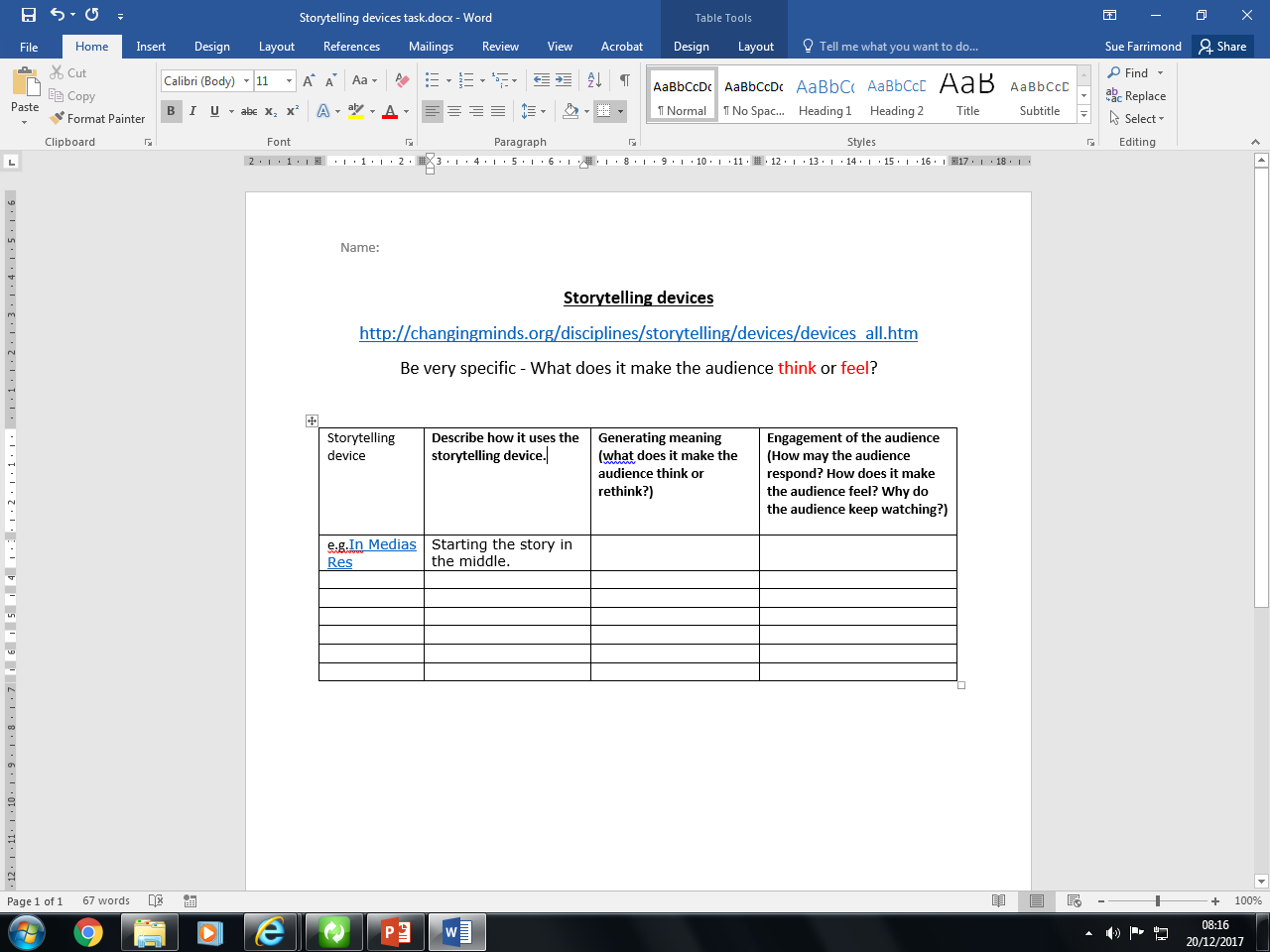 [Speaker Notes: http://changingminds.org/disciplines/storytelling/devices/devices_all.htm - Extension activity for three year pathway.]
Include lots and lots of examples from the product
Get the grade P:\BTEC Creative Media Production\Pupil Resources\6. Narrative\1. storytelling\storytelling devices
Foreshadowing
Chekhov’s gun
Cliffhanger
Death trap
Denouncement
Dream sequence
Exposition
Flash forward/back
Narrative hook
Parable
Red Herring
Useful links
http://screenwriting.4filmmaking.com/storytelling.html

https://nofilmschool.com/2016/08/7-storytelling-techniques-you-can-learn-filmmaker-youtube-star-casey-neistat

http://changingminds.org/disciplines/storytelling/devices/devices_all.htm